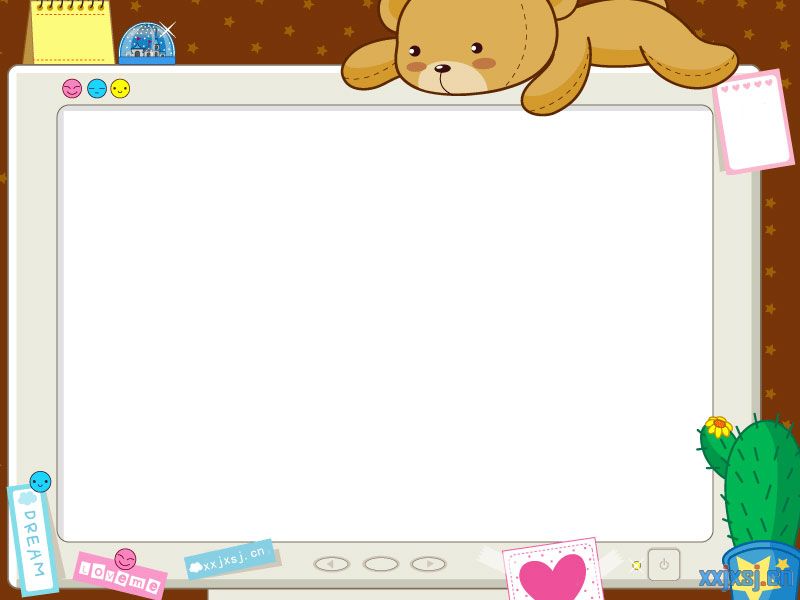 Unit 6Disaster and hope
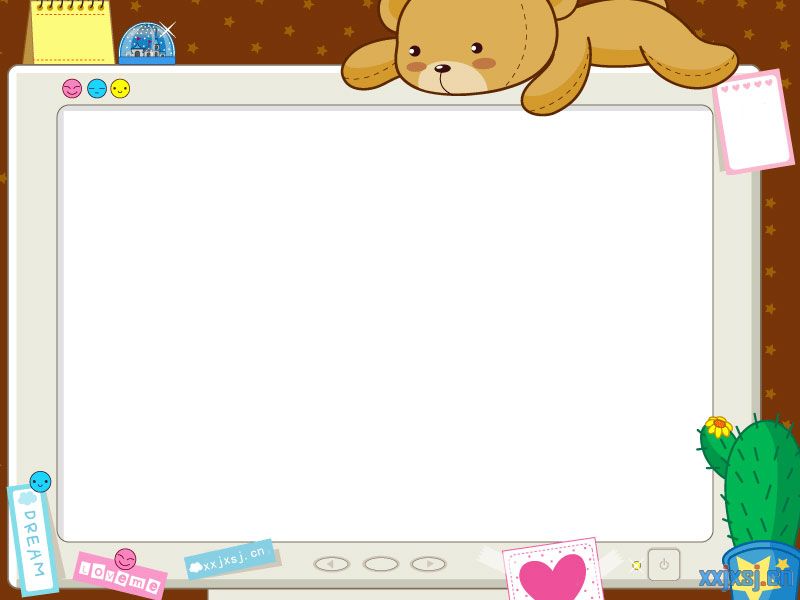 Words & Expressions
Teachers’ words:
1.An optimistic sees a hope in a disaster and a pessimistic sees a disaster in a hope.
  乐观者在灾难中看到希望，悲观者在希望中看到灾难。 
2.With the help of people all over China, victims in disaster areas overcame many difficulties and  
rebuilt their homes. 
在全国人民的帮助下，灾区人民克服了重重困难并重建家园。
I. Word Formation
A: 派生
1.disaster n. 灾难，灾祸--- disastrous adj. 灾难性的（_________________自然灾害; disastrous consequences ___________________）catastrophe n. 大灾难，大灾祸
2.immediately adv. 即刻，马上  conj. 一...就...---________
adj. 立即的（an immediate effect _______________ ；           ______________________ 第一反应）
3.announcement n. 通告，公告--- _________   v. 宣布；(火车站、机场)广播通知---announcer n. 播音员,广播员
4.erupt v. 爆发；喷发---_________ n. 爆发；喷发
    (volcanic eruption火山爆发)
natural disasters
灾难性后果
immediate
立竿见影的效果
an immediate reaction
announce
eruption
5. reliable adj. 可信赖的;可靠的---            v. 依赖;依靠
（                        依靠；依赖  
                                           依赖……做某事 ）
6. exceptionally adv. 极其，非常--- n.                例外---exceptional adj.异常的，例外的-----            prep. 除……之外(                                    无一例外,毫无例外)
7. threaten v. 威胁到，危及---             n.威胁---                             ___________adj. 威胁的；恐吓的 （                               威胁要做某事---                           对……构成威胁--- 
                                       一封恐吓信）
8. sufficient adj. 足够的，充足的---                         n.充足
rely
rely on/upon
rely on/upon...to do sth.
exception
except
without exception
threat
threatening
threaten to do sth
pose a threat to
a threatening letter
sufficiency
B：转化
9.forecast v. 预测，预报(过去式____________________;
过去分词______________________）   n. 预报
（  ________________天气预报）
10.rescue v. 营救，解救   n. 营救，救援
（______________________________从失火的大楼中救出某_________________________营救某人
     rescue workers救援人员）
11.shelter n. 庇护，掩蔽 ;避难所  v. 保护，为...提供避难所（_______________________ 躲避...）
C：合成
12.land n. 土地 + slide v. & n. 滑动，滑行 --- landslide n. 山崩，滑坡
forecasted/forecast
forecasted/forecast
a weather forecast
rescue sb from a burning building
come/go to one’s rescue
shelter (sb/sth) from
【情景应用】
1) The volcano                  and killed all the dinosaurs, but the causes of the                  were still unknown. (erupt)
2) Anderson made the                          (announce) at the conference that the company would close next week.
3) It                            (announce) that Professor Wang is coming to make a speech about his adventures at sea. 
4) We hung a net round the bed, which would protect us from                            (mosquito) and other insects.
erupted
eruption
announcement
is announced
mosquito(e)s
5)                       (immediate) she had gone, I remembered her name.
6) I                (grab) at/for the glass just before it fell.
7)I was the first Western TV reporter permitted to film a special unit caring for pandas                    (rescue) from starvation in the wild.
8)The weather, even for January, was_______________
(exceptional) cold.
9)David threatened                  (report) his neighbor to the police if the damages were not paid.
Immediately
grabbed
rescued
exceptionally
to report
10) This smart keyboard                    (precise) measures the cadence (节奏) with which one types and the pressure fingeres apply to each key.
11) You have to demonstrate that you are ___________                   (rely). Otherwise, they dare not accept you.
12) The loss of glaciers(冰川) there due to global warming poses         threat to agriculture.
13) I was wrapped heavily and well sheltered                 the freezing cold weather.
precisely
reliable
a
from
II. Key Words
occur vi. 发生；出现  （过去式 & 过去分词：occurred
occurrence  n. 发生；出现
sth occurs to sb  某人想到（主意或想法）
It occurs to sb that...  某人想到... ...
It occurs to sb to do sth 某人想到去做某事
1) A great decline in young work force is likely_________
(occur) in China.
    中国的年轻劳动力可能会大幅下降。
2) 我突然想到一个很棒的主意。
 ________________________________________________                                                                                                     
3) 他们很少想到去溜达一会儿，花点时间看看周围的事物。
__________________________to wander a bit and take a moment to see what’s around them.
4) 他突然想到第二天早上要参加一个重要会议。
 ________________________________________________
to occur
An awesome idea occurred to|hit|struck me.
It seldom occurred to them
It occurred to him that he had an important conference to attend the next morning.
2.claim v./n. 声称，宣称； 索要，认领； 夺去（生命）
  claim+ that从句  声称……
 claim to do/to be sth 声称做……/声称是……
 It is claimed that...据说......
1)Scientists ____________________________________
in the fight against cancer. 
科学家们宣称攻克癌症已有重大的突破。 
2)A man ________________________ threatened to reveal her privacy. 
   一个自称是记者的男人威胁要公开她的隐私。
claim to have made a major breakthrough
claiming to be a journalist
3)So far nobody 
_________________________________________________ 迄今为止，还没有人来认领在图书馆捡到的那些钱。
4）_______________________ except those on Noah’s ark.
洪水夺走了所有生命，只有挪亚方舟上的生命得以幸免。
5）______________________________________________ 他声称他未给予一个公平的（fair）机会。 
6）______________________ some doctors were working 80 hours a week.
 据说有些医生每周工作80小时。
has claimed the money discovered in the library.
The flood claimed all lives
He claims that he was not given a fair chance.
It was claimed that
1.这座火山1980年爆发，摧毁了华盛顿州的大片地区。
   The volcano erupted in 1980, _______________________________                                                                      Washington state.
2.我们校长宣布下周举行的运动会因天气原因将被推迟。
Our headmaster                                                                                          the sports meeting                               	       would be put off _________                     
 _________________________________________.
3.她突然想到她把钥匙落在办公室了。
                                                                                
4.有些人声称上网就是浪费时间。(claim)
destroying a large area of
made an announcement that /announced that
to be held next week
due to/because of/on account of the bad weather
It occurred to her that she had left her key(s) in the office.
Some people claim that surfing the Internet is a waste of time.
1.这座火山1980年爆发，摧毁了华盛顿州的大片地区。
                                       in 1980, _______________________________                                                                      Washington state.
2.我们校长宣布下周举行的运动会因天气原因将被推迟。
Our headmaster                                                                                          the sports meeting                               	       would be put off _________                     
                                                                                    .
3.她突然想到她把钥匙落在办公室了。
                                                                                
4.有些人声称上网就是浪费时间。(claim)
The volcano erupted
destroying a large area of
made an announcement that /announced that
due to/ because of /on account of/  the bad weather
to be held next week
It occurred to her that she had left her key(s) in the office.
Some people claim that surfing the Internet is a waste of time.
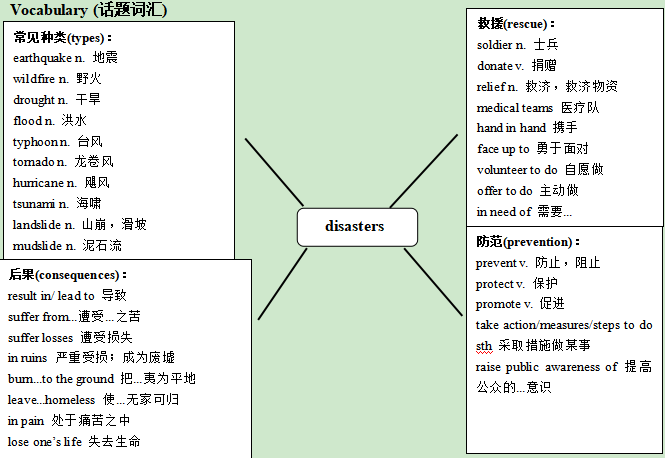